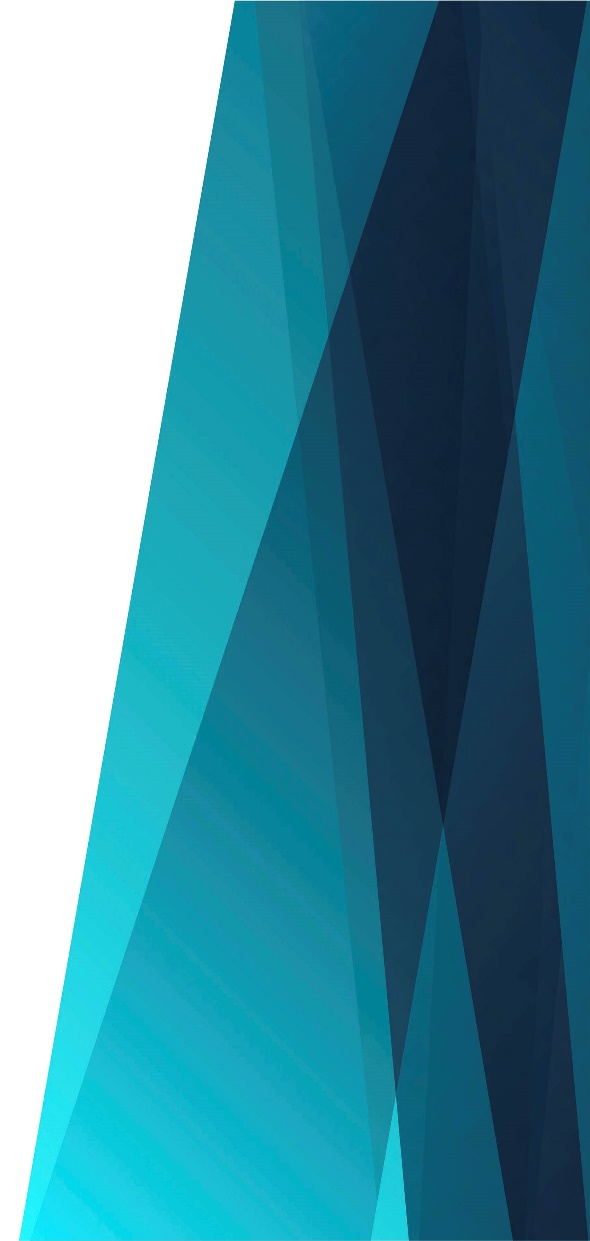 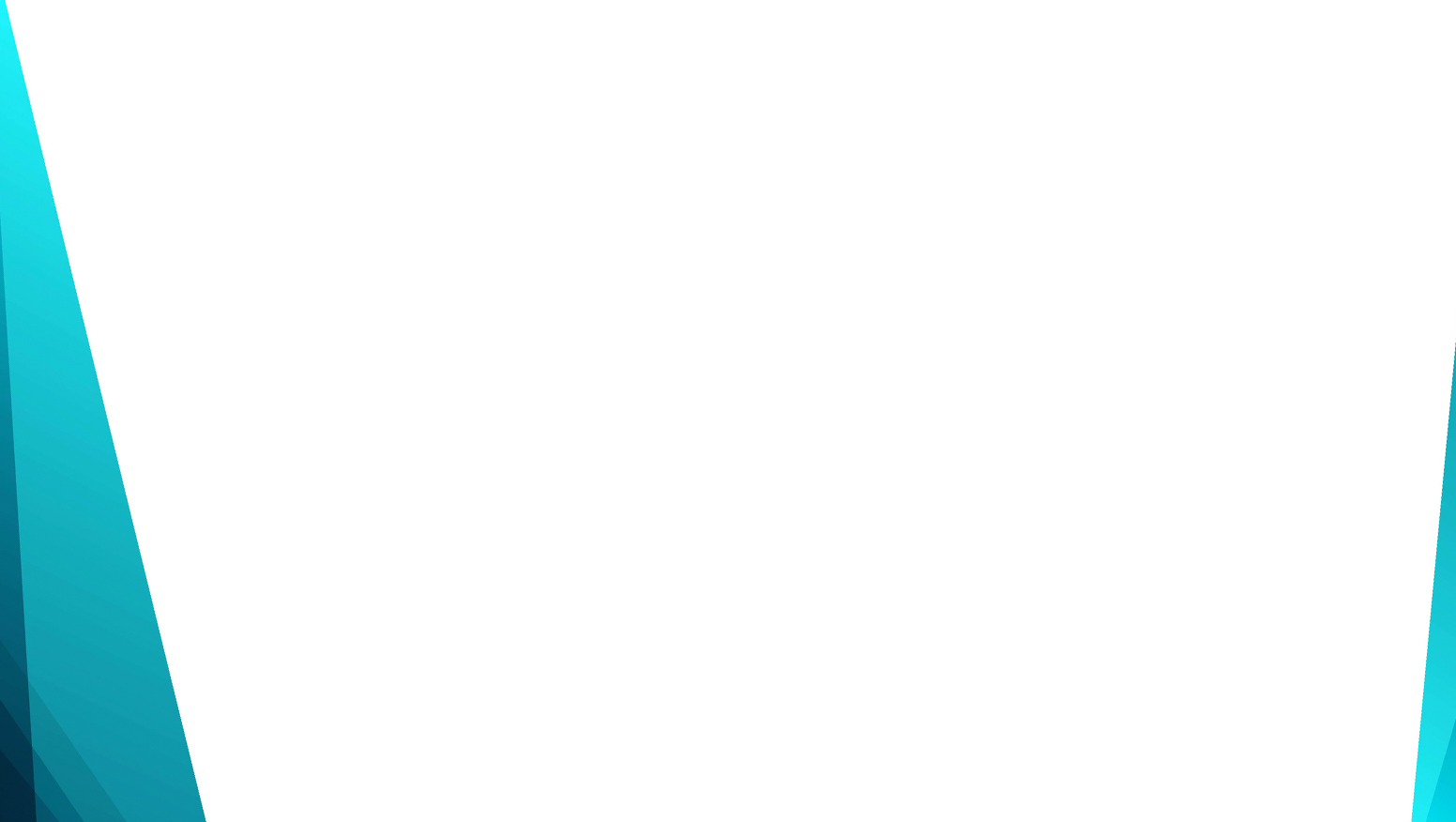 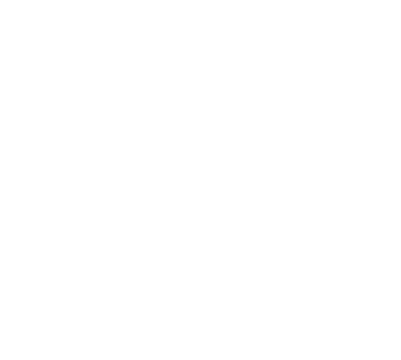 Я усталый, изнуренный
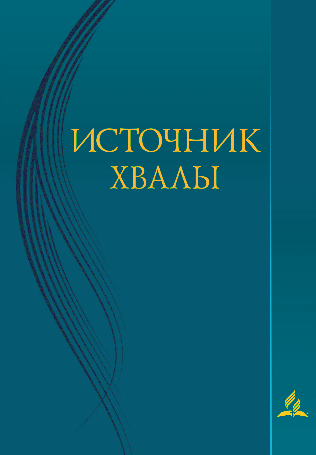 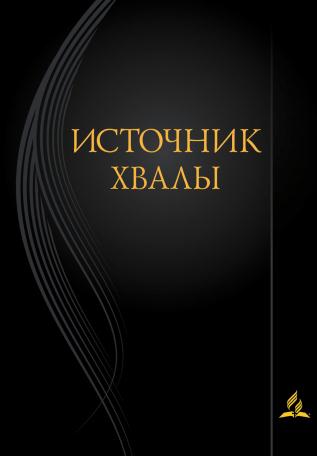 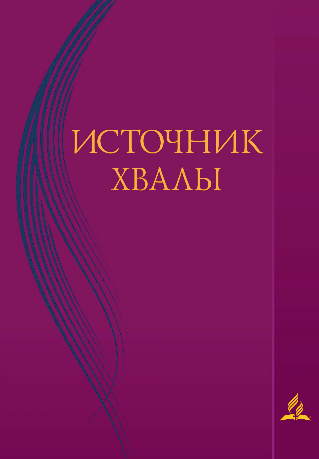 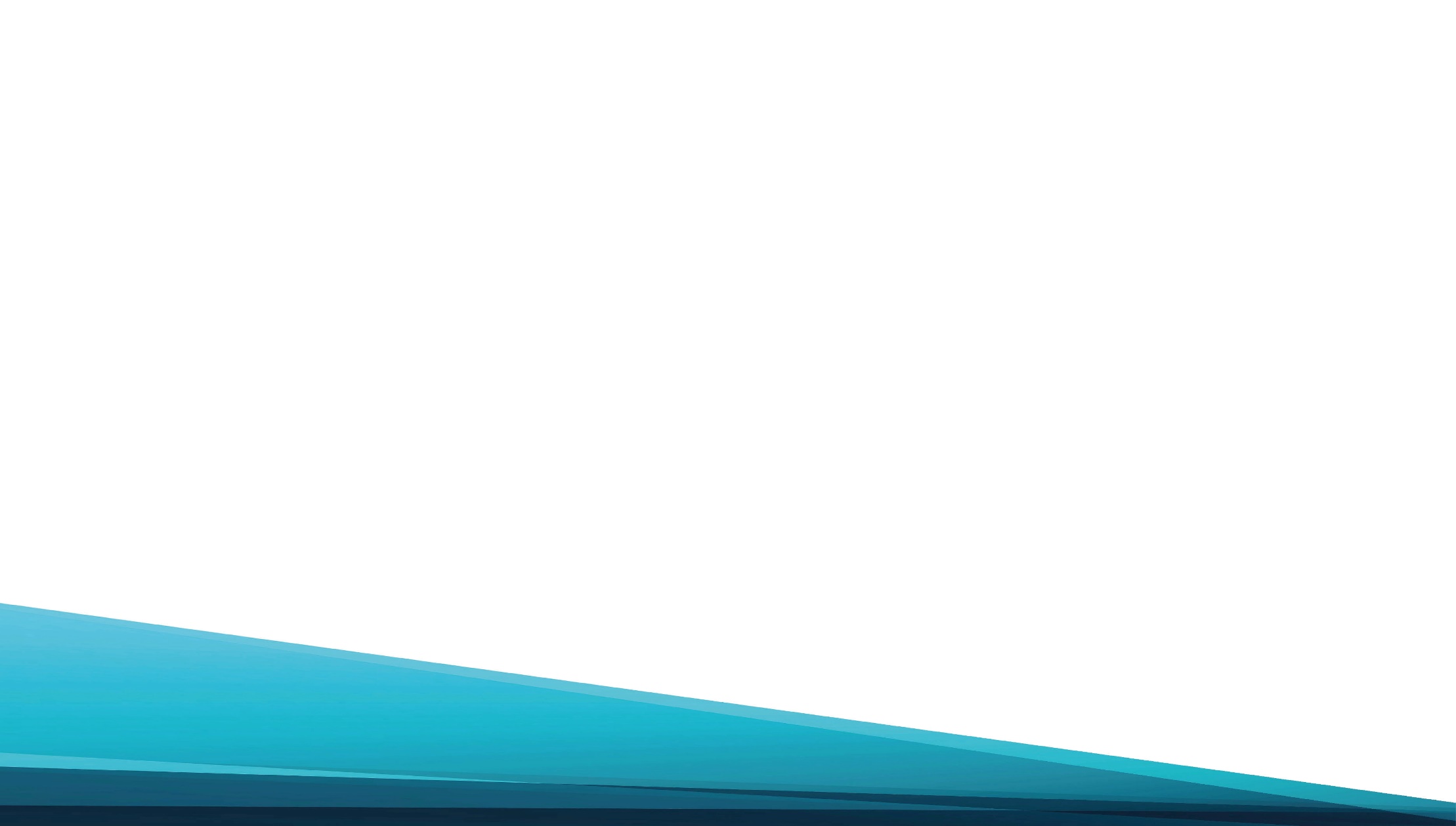 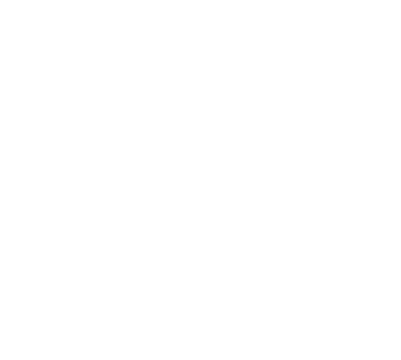 Я усталый, изнурённый,
О Господь, к Тебе иду.
И, грехом обременённый,
Я к ногам Твоим паду.
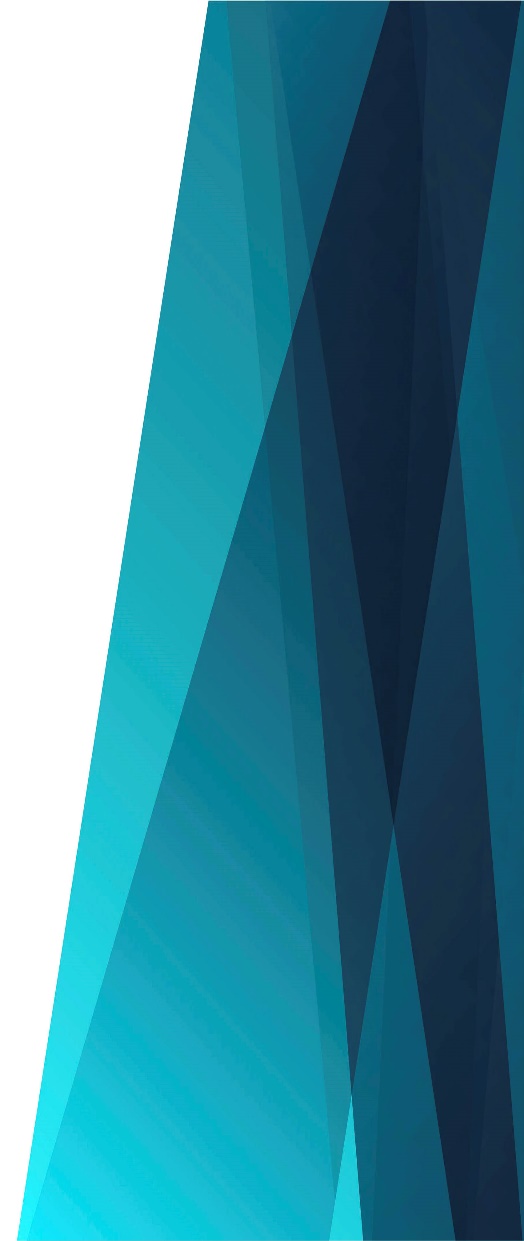 Припев:
О Господь! К Тебе иду я,
Дух мой слабый оживи
И, Твой мир 
Святой даруя,
Укрепи в Твоей любви!
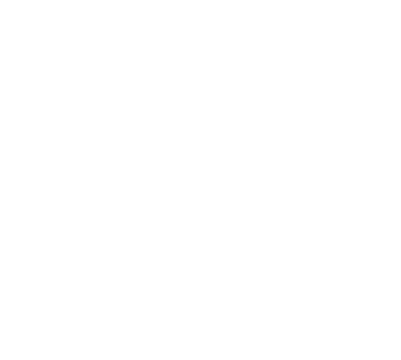 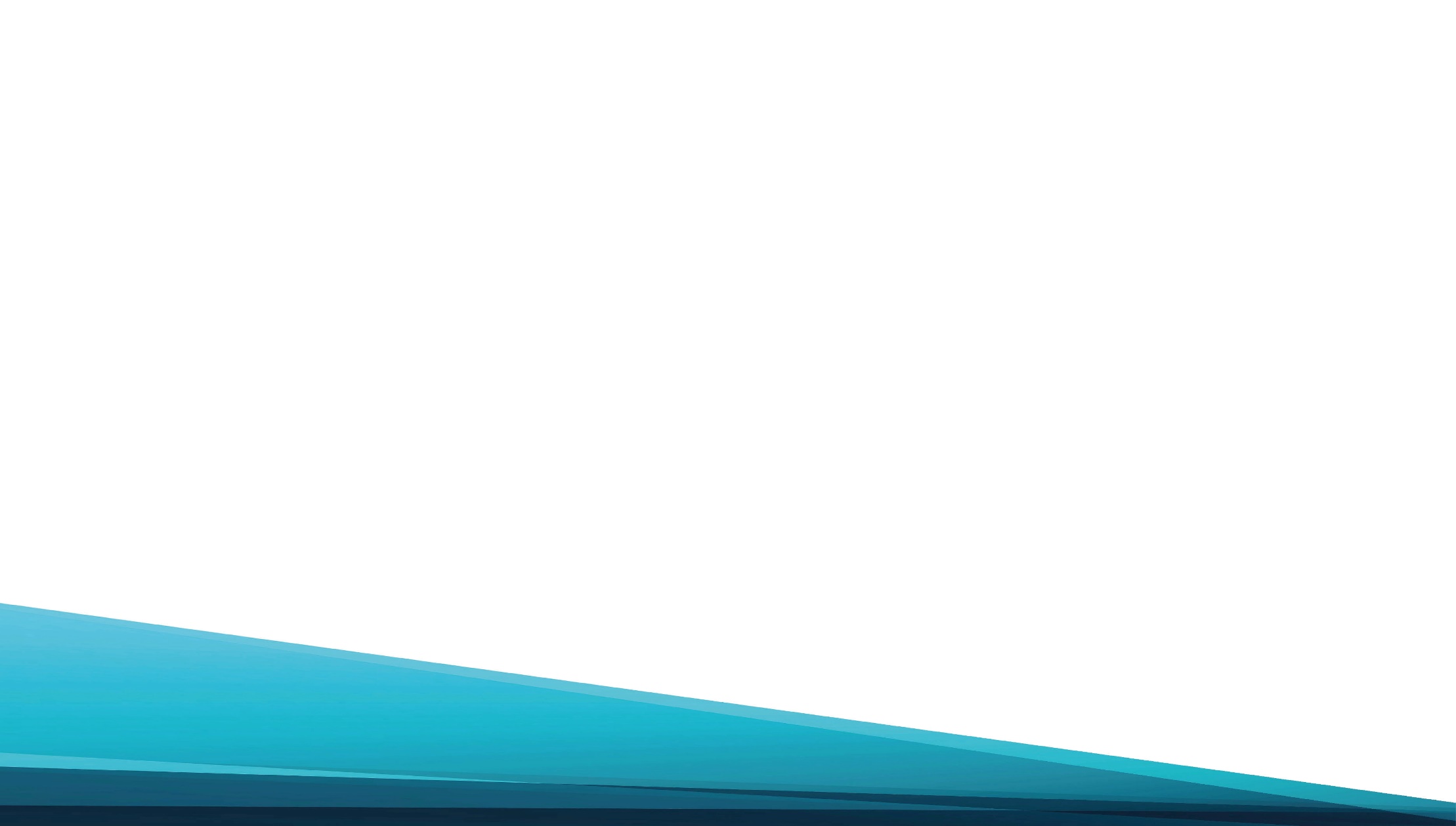 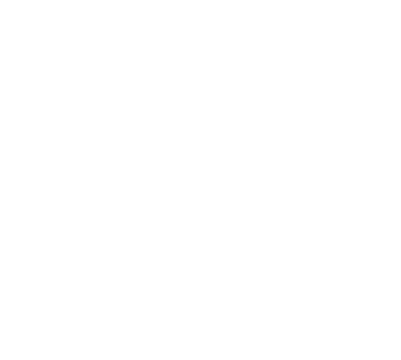 Я печальный мира житель,
Где покой душе найду?
Я пришёл к Тебе, 
Спаситель,
От Тебя я не уйду.
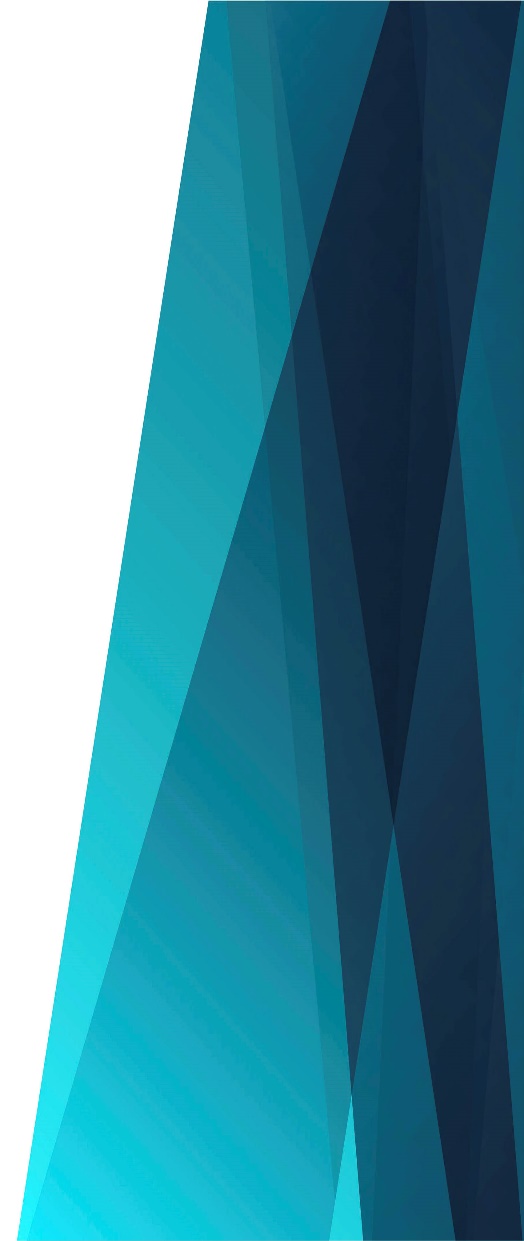 Припев:
О Господь! К Тебе иду я,
Дух мой слабый оживи
И, Твой мир 
Святой даруя,
Укрепи в Твоей любви!
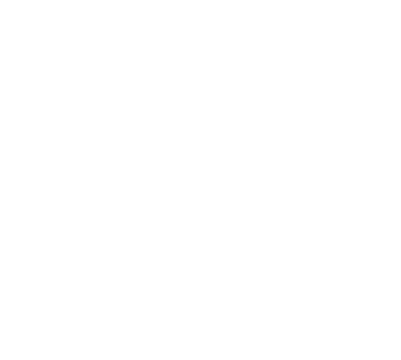 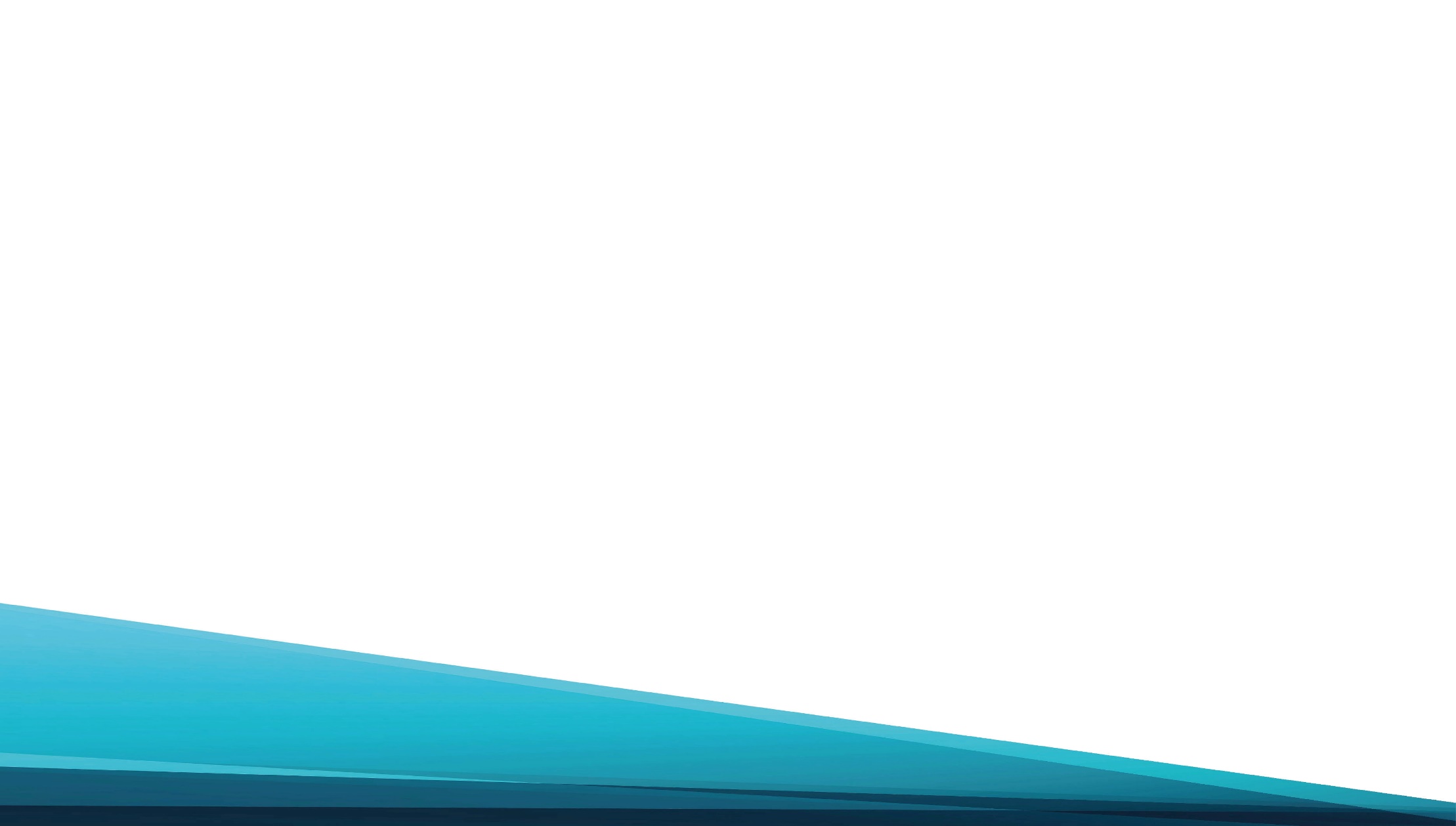 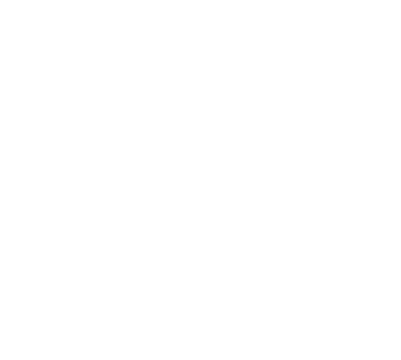 И когда средь 
Болей жгучих
Я устану на пути,
На руках твоих могучих
Верю, будешь Ты нести.
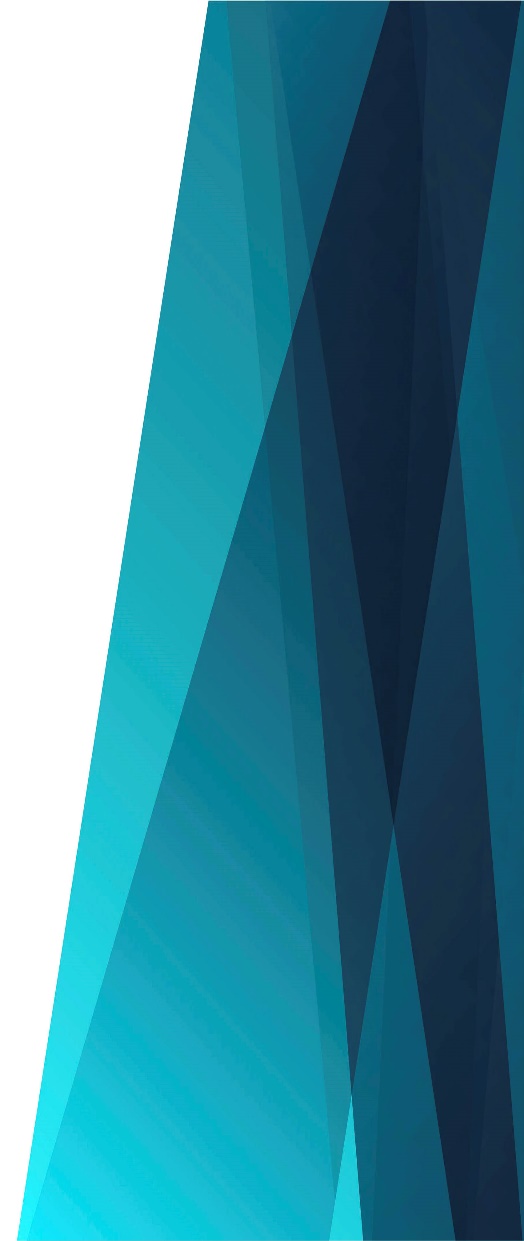 Припев:
О Господь! К Тебе иду я,
Дух мой слабый оживи
И, Твой мир 
Святой даруя,
Укрепи в Твоей любви!
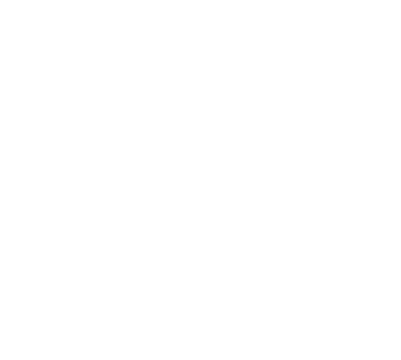